Neurological and  Dermatological disorders in  pregnancy Abdalrhman NasrallahAyham AlgarallehAbdalhaleem SemreenAminah ZaidShahed AlshamailehSupervised by: Dr. Seham Abufraijeh
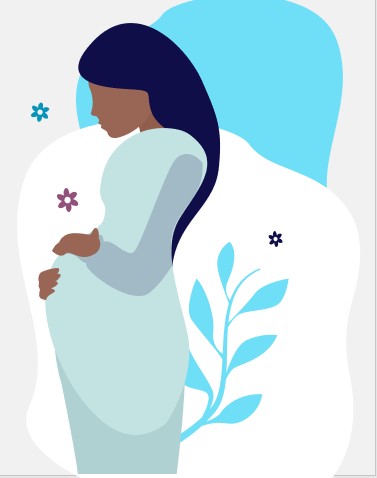 NEUROLOGICAL DISORDERS IN  PREGNANCY
-Any woman with an existing neurologic condition should consult her  obstetrician and her neurologist before she becomes pregnant
-During this consultation, the patient can be advised about the possible risks  associated with her condition during pregnancy and about the possible  teratogenic effects of her medications.

-If the woman is already pregnant and did not consult her physician in advance, she  must alert her obstetrician and neurologist as soon as possible.
Epilepsy:
-Seizure disorders are the most frequent major neurologic complication in pregnancy,  affecting 0.3% to 0.8% of all gestations.
-Women with epilepsy were once counseled to avoid pregnancy, but epilepsy is no longer
considered a contraindication to pregnancy.
-Over 90 % of women with epilepsy will have good outcomes.
-Women with epilepsy should be counseled early and regularly about reproductive  health.
-Practitioners should discuss the risks of various obstetric complications; potential  anatomic teratogenicity and neurodevelopmental dysfunction related to fetal antiseizure  medication exposure; and a plan of care during pregnancy, delivery, and postpartum.
Women with epilepsy should also be reassured that the majority of pregnancies are  uneventful.
-In the majority of cases, pregnancy does not affect seizure frequency.  (20–35% of pregnant female individuals with epilepsy experience an
increased seizure frequency)

-Factors associated with an increased risk of epileptic seizures during pregnancy include:  1-Reduced plasma concentration of AEDs due to physiologic changes
in pregnancy (e.g., steroid-hormone induced hepatic enzyme induction, increased renal  clearance, nausea and vomiting leading to missed doses)
Psychosocial stress
Sleep deprivation
Hormonal changes (e.g., increased estrogen: progesterone ratio)– low threshold for  seizures
RISK CONSIDERATIONS
-What effect do maternal epilepsy and seizures have on the course of pregnancy?  Women with epilepsy are at increased risk for a range of perinatal complications  compared with the general population, complications range from mild to severe and  include preeclampsia, preterm labor, bleeding, placental abruption, poor fetal growth,  prematurity, fetal death, and maternal mortality.
Maternal mortality — Several studies have found that mortality rates during  pregnancy are approximately 10-fold higher in pregnant women with epilepsy compared  with the general population of pregnant women.
Fetal death or stillbirth — There may be a modest increase in the risk of fetal death or  stillbirth among offspring of individuals with epilepsy, although studies are not entirely  consistent.
Preterm birth — ASM exposure is associated with an increased risk of preterm birth.
4-Other outcomes:
In a large study of delivery hospitalizations from United States hospitals between  2007 and 2011, risk was moderately higher among women with epilepsy compared  with women without epilepsy, for the following outcomes:
-cesarean delivery
-pregnancy related hypertension
-preeclampsia
-antepartum hemorrhage
-postpartum hemorrhage
-poor fetal growth
Effect of seizures on the fetus — In addition to concerns about fetal exposure to  ASMs, there are risks to the fetus from maternal seizures. In particular, generalized  tonic-clonic seizures can lead to hypoxia and lactic acidosis, which may harm the  fetus via placental transfer.
-What effect does pregnancy have on seizure risk?
At least half of women with epilepsy will have no alteration of their seizure pattern  during pregnancy, but some women experience seizure worsening compared with their  baseline.
Predictors of seizure worsening —
The main risk factor for seizures during pregnancy is baseline seizure frequency before  pregnancy; women who are seizure-free in the nine months prior to pregnancy are less  likely to have seizure worsening.
Other reported predictors are focal epilepsy syndromes, ASM type, polytherapy, patient  adherence, and the use of therapeutic drug monitoring.
-Some women who experience increased seizure frequency are sleep-deprived or  nonadherent with their medications because of concerns about the effects of the  medication on the developing fetus.
-What effect do ASMs have on the fetus?
One of the main adverse effects of antiseizure medications (ASMs) on the fetus and  neonate is an increased risk of major congenital malformations.
Risks associated with ASM use during pregnancy can be minimized by preconception  planning and careful management during pregnancy. The reported risk of major  congenital malformations with maternal ASM use is 4 to 6 %, compared with a population  estimate of 2 to 3 %.
Major congenital malformations and their risk factors
- Types of malformations: the most common major malformations associated with ASMs  are neural tube, congenital heart, and urinary tract defects, skeletal abnormalities, and  oral clefts.
-Different ASMs have different risks:
AEDs with low teratogenic risk: lamotrigine and levetiracetam
AEDs with high teratogenic risk: valproate (highest risk), phenobarbital, topiramate,  and phenytoin
-Polytherapy:
Polytherapy increases the risk of major congenital abnormality by about 3% for
each additional AED.
However, the risk is probably more dependent upon the specific ASMs used as  polytherapy rather than just the number of ASMs.
Polytherapy with a regimen that includes valproate or topiramate represents a
particularly high risk for major malformations.
-Timing and dose of ASM: In addition to the specific ASM used alone or in  combination, the gestational timing of the exposure and the dose of the ASM used  are also likely to be important. These have been best associated with valproate.
-History of malformation: A previous ASM-exposed pregnancy resulting in major  malformations is associated with an increased risk in subsequent pregnancies. The  risk appears to be particularly high for valproate and topiramate.
-Other risk factors:
A family history of congenital anomalies, including from the paternal side.
a low maternal level of education.
Low folate levels.
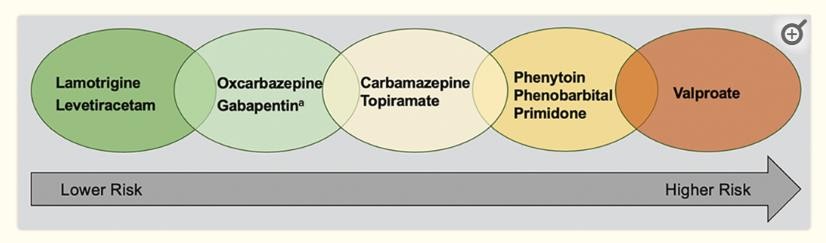 Risks with specific ASMs
1-Valproate:
-Valproate should be avoided in pregnancy if possible.
-Valproate exposure in utero is associated with the development of neural tube-  like defects (eg, spina bifida aperta, open lumbosacral myelocele) in 1 to 2 percent  of fetuses, which represents a 10- to 20-fold increase over the general population.
-Additional patterns of major malformations associated with first-trimester  valproate exposure include oral clefts, as well as cardiovascular and urogenital  malformations and multiple malformations.
-The effect of VPA on malformation risk is dose-dependent, but the lowest safe dose  has not been established.
-Rare cases of neonatal coagulopathy due to VPA-induced hypofibrinogenemia have  been reported.
2-Phenytoin:
Orofacial clefts, cardiac malformations, and genitourinary defects are the
major malformations described with phenytoin.
-About one-third of children whose mothers are taking this drug during  pregnancy typically have fetal hydantoin syndrome.
a characteristic pattern of mental and physical
Fetal hydantoin syndrome is
birth defects that results from maternal use of phenytoin (Dilantin) during  pregnancy. The range and severity of associated abnormalities will vary greatly  from one infant to another.
The characteristics of fetal hydantoin syndrome include IUGR with small  head circumference, dysmorphic facies, orofacial clefts, cardiac defects, and  distal digital hypoplasia with small nails.
Phenobarbital: Malformations of the heart, orofacial, and urogenital  structures occur with increased frequency with phenobarbital.
Carbamazepine: is associated with a relatively modest rate of major
malformations overall, but the increased rates include neural tube defects.
Topiramate:
-The risk of fetal malformations is increased further in association with  polytherapy regimens that include topiramate.
-Topiramate use in pregnancy is associated with an increased risk for fetal  growth restriction and low birth weight.
lamotrigine and levetiracetam:
Data on lamotrigine exposure are mostly reassuring especially when using
them as a monotherapy.
Preconception counseling and management
-Counseling all women of childbearing age about potential future pregnancies is important because  approximately one-half of pregnancies are unplanned and the risks of complications can be minimized  by interventions before and early on in pregnancy.

-Therefore, clinicians should discuss the importance of planning a pregnancy for women with epilepsy
who are of childbearing potential at each visit.

-Such counseling should include information about birth control, the potential of antiseizure  medications (ASMs) to cause contraceptive failure, contraceptive efficacy considering the ASM  prescribed, the risks of ASMs on pregnancy outcomes, possible changes needed to optimize the ASM  regimen, and the importance of folic acid supplementation to prevent neural tube defects.

-For women taking hormonal contraceptives, the use of enzyme-inducing ASMs is associated with an  elevated risk of unplanned pregnancies. Thus, for women on these ASMs, it is ideal to use one of the  long-acting reversible contraceptives (LARC), such as an intrauterine device (IUD) or intramuscular depot  medroxyprogesterone acetate (DMPA).
Preconceptual management of women with epilepsy includes the following:
Attempt to decrease pharmacotherapy to monotherapy
Taper dosages of AEDs to the lowest possible dose
In women who have not had a seizure for 2-5 years, attempt complete withdrawal of pharmacotherapy
Consider preconceptual genetic counseling
Supplement the diet with folate at 4 mg/d
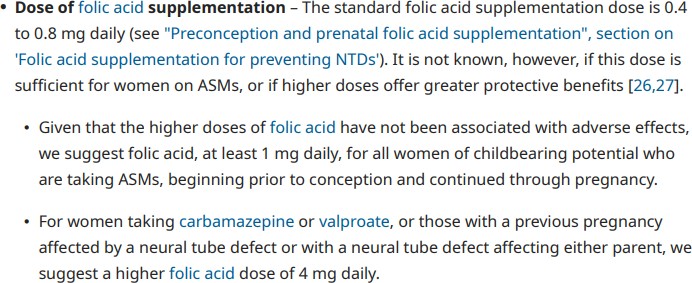 MANAGEMENT DURING PREGNANCY
Adequate counseling about trying to reduce seizure triggers and emphasizing medication adherence  during pregnancy can mitigate the risks.
Continued folic acid supplementation
Antiseizure medication monitoring and dose adjustment:
-Routinely at four-week intervals throughout pregnancy, and beginning when pregnancy is reported
-Once at the six-week postpartum visit
-Immediately if the patient reports or presents with increased seizure activity or worsened seizure  severity
-Immediately if the patient experiences dizziness, blurred vision, or other common complaints associated
with ASM medication toxicity
Screening for malformations
-Ultrasound screening for morphologic anomalies in the fetus can be definitively undertaken at 17 to 20  weeks gestation.
-If additional reassurance is desired, measurement of the serum alpha-fetoprotein (AFP) concentration or  amniocentesis for amniotic fluid AFP levels should be performed between at or after 16 weeks,  especially in women treated with valproate and carbamazepine.
Increased level of AFP – neural tube defect
MANAGEMENT AT DELIVERY
Most women with epilepsy have a normal vaginal delivery and the mode of delivery should be dictated by  obstetric indications. However, peripartum is a time of increased seizure risk. Antiseizure medication (ASM)  doses must not be missed during the period of labor.
MANAGEMENT IN THE POSTPARTUM PERIOD
Postpartum antiseizure drug tapering — The rate of taper of ASMs back to prepregnancy dose or slightly
above depends mainly on the primary route of elimination for each ASM
Avoiding sleep deprivation — The risk of seizures may be increased in the postpartum period, sometimes  for several months, due to sleep deprivation.
Safety precautions — Common sense safety considerations must be discussed; these include not driving,
not having the mother bathe the baby alone, and not co-sleeping with the baby.
Breastfeeding — Given the benefits to breastfeeding concerning both short- and long-term neonatal  health, taking ASMs does not contraindicate breastfeeding.
Carpal tunnel syndrome:
(CTS) refers to paresthesia , hypesthesia, pain, or numbness of the thumb, index, and  middle fingers as a result of compression of the median nerve in the carpal tunnel.
	Affected patients often awake with burning, numbness, and tingling in the median nerve  distribution, which is bilateral in 75 percent of cases.
Patients commonly report shaking the hand to relieve the discomfort.
The diagnosis is based upon presence of characteristic symptoms and objective findings and  is similar to that in nonpregnant individuals.
CTS is relatively common during pregnancy, with an incidence of 2 to 35 %.
In one large series, pregnancy accounted for 7 % of cases of CTS in women between the  ages of 15 and 44.
The increased prevalence in pregnant women is thought to be caused by pregnancy-  related fluid retention leading to compression of the nerve in the carpal tunnel
Symptoms tend to occur during the last trimester but can occur at any time.

In most cases, they gradually resolve over a period of weeks to months after delivery;  however, symptoms can be prolonged for several months in women who are  breastfeeding.

Patients may receive benefit from splinting the wrist at night in a neutral position or
slight extension. Wrist splints may need to be worn throughout the day in severe cases.

Corticosteroid injection or surgery to release the flexor retinaculum is rarely indicated  during pregnancy since the disease has a better prognosis than idiopathic CTS and often  resolves postpartum.
Bell’s palsy
The incidence of Bell’s palsy is increased 4-fold during the third trimester of  pregnancy.

Several theories exist as to why there is an increased incidence of Bell’s palsy
in pregnancy include the following:
Increased total body water leading to swelling and compression of the facial  nerve
Weakened immune system, especially in the third trimester, which can lead
to the reactivation of the herpes simplex virus (HSV)
Increased blood clotting factors
The outcome is generally good and complete recovery
The role of corticosteroids and antivirals is controversial but both can be used in  pregnancy

early treatment with corticosteroids for 10 days is highly recommended.
Pregnancy itself and delay in treatment initiation are associated with persistent  nerve palsy, whereas treatment started within 3 days of symptom onset is  usually associated with full recovery.
Recurrence of Bell's palsy in pregnancy is rare
Migraine
Between 50% to 80% of pregnant migraine patients actually experience a  reduction in migraine attacks during their pregnancy. However some  experience an increase in migraine symptoms especially during the first  trimester.
Overall migraine improves during pregnancy, especially during the second and  third trimesters. This improvement may be due to increased estrogen levels  and increased levels of natural pain-killing hormones (endorphins).
For patients with a new onset of headache during pregnancy or postpartum, a  diagnostic evaluation is indicated and should include evaluation for pregnancy-
related causes of headache. Preeclampsia with severe features
management
Identify and avoid triggers factor
Make sleep a priority.
Ergotamine is absolutely  contraindicated during pregnancy  because of the potential to induce  hypertonic uterine contractions and  vasospasm/vasoconstriction
Stay hydrated.
First-line: acetaminophen (either alone or combination with caffeine)
Second-line: NSAIDs (safe to use until the end of the 2nd trimester )
Control of nausea/vomiting :
the following medications are safe to use in pregnancy
Diphenhydramine
Promethazine
Metoclopramide
Post-dural puncture headache
The cause of PDPH is believed to be secondary to intracranial hypotension caused by  CSF leak through the puncture site.
Headaches occur in the first 48-72 h after dural puncture. Patients complain of a  frontal or occipital headache.
The severity increases on sitting or standing, coughing or straining, and improves on  lying down.
Generally lasts 1–2 days but may persist for months
Associated symptoms include neck stiffness, nausea, vomiting, visual disturbances,  photophobia, and auditory symptoms.

Treatment
Supportive care
Oral analgesics
Generous fluid intake
Bed rest
postpartum headache
headache in the first 6 weeks after delivery

It is one of the most common symptoms with up to 39% of  postpartum women experiencing headaches in the first postpartum  week.

Sudden dips in estrogen, hypercoagulability, and endothelial  dysfunction increase the likelihood of headache disorders during  the postpartum period
Get more sleep
Eat a well-balanced diet  Drink more water
Use a cool compress or ice pack  Rest in a dark and quiet room
Take pain relievers, like acetaminophen or ibuprofen
Loss of vision  Vomiting
Comes on suddenly  Severe pain  Numbness
Fast heart beat  High blood pressure  Loss of consciousness
Major bleeding
Pre-eclampsia/eclampsia  Post-dural puncture headache
Cortical vein thrombosis  Subarachnoid hemorrhage
Space-occupying lesion—brain tumor  subdural hematoma
Cerebral infarction/ischemia  Sinusitis and Meningitis
Myasthenia gravis
is an autoimmune disease of the neuromuscular junction (NMJ) characterized by muscle weakness that  worsens with activity and improves with rest.
Effect of pregnancy on MG
Improvement of symptoms during the second and third trimesters has been attributed to normal  immunosuppressive changes in late pregnancy.
Exacerbations of symptoms are most likely to occur in the first trimester or following delivery.

Infections due to decreased immunity play a very important role in the exacerbation of myasthenia
gravis during pregnancy.
Physical and emotional stress can exacerbate MG
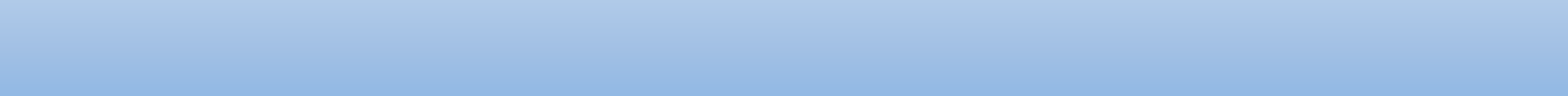 maternal mortality, is highest in the first 2 years following onset of myasthenia gravis, it is advisable for  women to delay pregnancy for at least 2 years following diagnosis.
Effect of MG on pregnancy
In general, MG does not have any severe adverse effects on pregnancy. Reports do not  suggest an increased risk of spontaneous abortions or premature births for women with  MG.

Hypoventilation is a risk during pregnancy, because respiratory muscles are weakened  from myasthenia gravis.

Labor may be complicated , The patient may become exhausted during labor and may
require assistance.
Fetal effect
it is possible for infants to develop transient neonatal MG. This happens in 10% to  20% of cases owing to the placental transfer of immunoglobulin G antibodies in the  second and third trimesters.
The neonate typically develops symptoms 2 to 4 days after birth, including
respiratory problems, muscle weakness, poor sucking, and ptosis.
This condition usually reverses itself after 3 weeks 5 without complication, owing  to degradation of the antibodies derived from the mother.
Management
Pyridostigmine is an anticholinesterase agent that is used for symptomatic  management
There are no reports of fetal malformations, and breastfeeding is safe
Prednisone is the immunosuppressant of choice in pregnancy . In addition to  glucocorticoids, azathioprine and cyclosporine may be used if anticholinesterases  fail to control MG exacerbations

If a myasthenic crisis occurs, both immunoglobulin and plasmapheresis appear to be  safe
Avoid
Mycophenolate mofetil and methotrexate increase the risk of teratogenicity and should
not be used in pregnancy
Intravenous acetylcholinesterase inhibitors may produce uterine contractions and
should not be used during pregnancy prior to delivery

Magnesium sulfate is commonly administered in contemporary obstetrics for  management of preeclampsia/eclampsia and preterm labor but is contraindicated in  patients who have MG since it can precipitate a severe myasthenic crisis

o thymectomy should be postponed until after pregnancy.
Mode of delivery
As the uterus is made up of smooth muscle, it is not affected by the presence of Ach
receptor antibodies, and vaginal delivery is recommended for women with MG.
Assistance might be required in the second stage with the help of forceps or a vacuum.

	Cesarean section should be performed only for obstetric indications, as surgery can be  stressful for women with MG.

Epidural anesthesia is recommended during labor and delivery because neuromuscular  drugs and narcotics can potentiate ACh receptor antibodies’ effects on the neuromuscular  junction.
POSTPARTUM MANAGEMENT —
All infants of myasthenic mothers should be observed and monitored in a special care  nursery for the first 48 to 72 hours of life for any evidence of weakness caused by
transient neonatal MG

Breastfeeding —
Glucocorticoids can be used safely in lactation, but breastfeeding is not recommended
for patients taking azathioprine, cyclosporine, and methotrexate
Anticholinesterase drugs are found in breast milk in low levels and are therefore  considered safe in lactation unless high dosages are required.
Dermatological conditions in  pregnancy
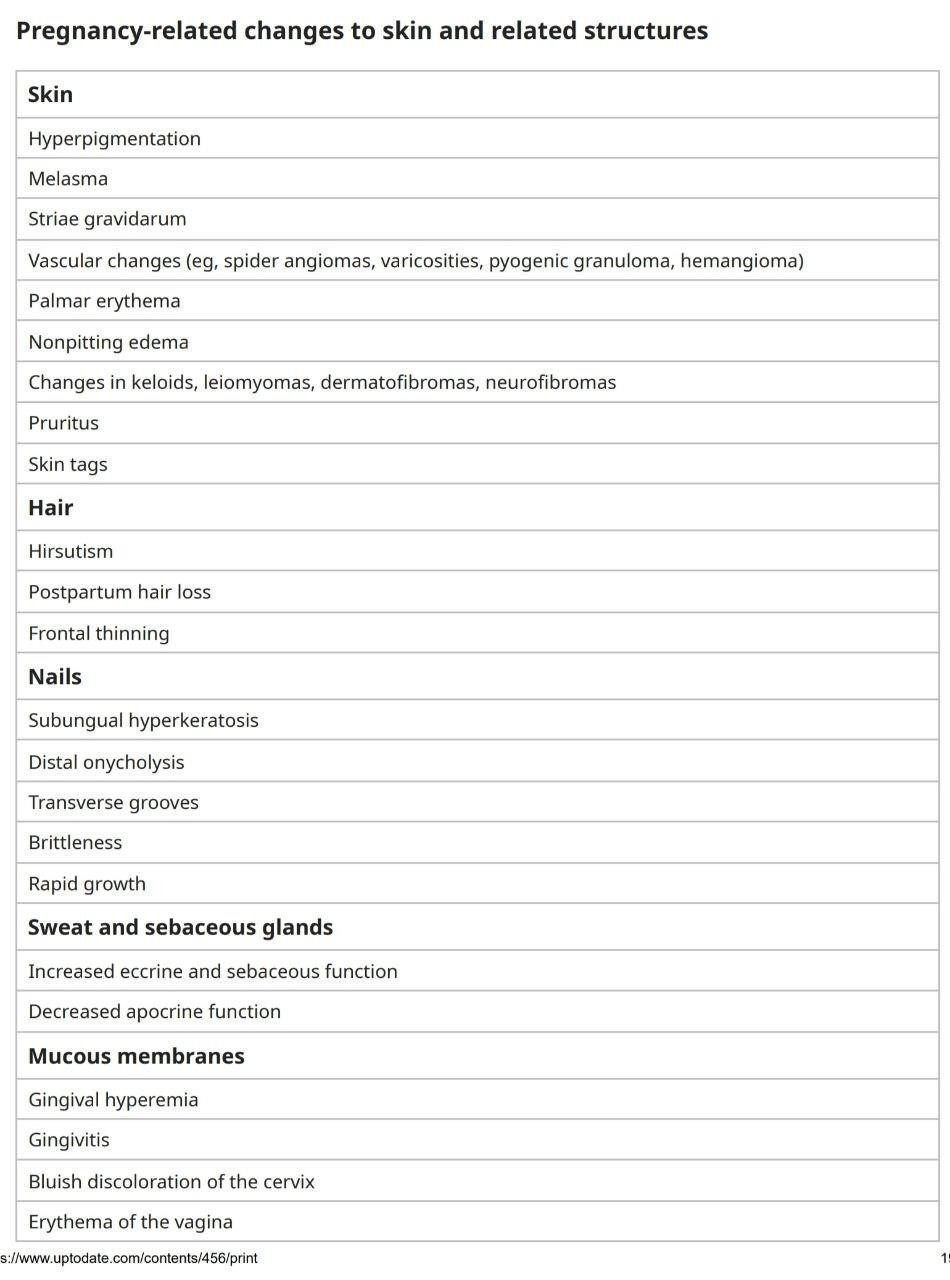 INTRODUCTION
The maternal skin and related structures,  including glands, hair, nails, and mucosa,  undergo numerous changes during pregnancy  and the puerperium.
Some pre-existing skin conditions such as  eczema or acne worsen in pregnancy.
Atopic eczema is a common pruritic skin  condition affecting 1–5% of the general  population and causes the commonest  pregnancy rash. It can be treated with  emollients and bath additives
	Oral or topical erythromycin can be used, but  retinoids are contraindicated.
1.	Skin: The overall clinical appearance of skin is related to pigmentation, glands,  vasculature, and connective tissue. Cutaneous changes during pregnancy are best  understood by examining each of these different aspects of skin structure.
Hyperpigmentation:
Changes in pregnancy – Almost all pregnant  people develop increased skin pigmentation.
	The increased pigmentation usually occurs in  discrete, localized areas, possibly because of  regional differences in melanocyte density  within the epidermis
Generalized hyperpigmentation may occur, but  is rarely caused by pregnancy alone, so other  causes, such as Addison's disease, should be  considered.
Pathogenesis- One possibility is  that estrogens and progesterone  cause melanocytic stimulation.
However, the pigmentary changes  occur early in pregnancy and before  the elevation in alpha-melanocyte  stimulating hormone plasma levels,  which occur in late gestation.
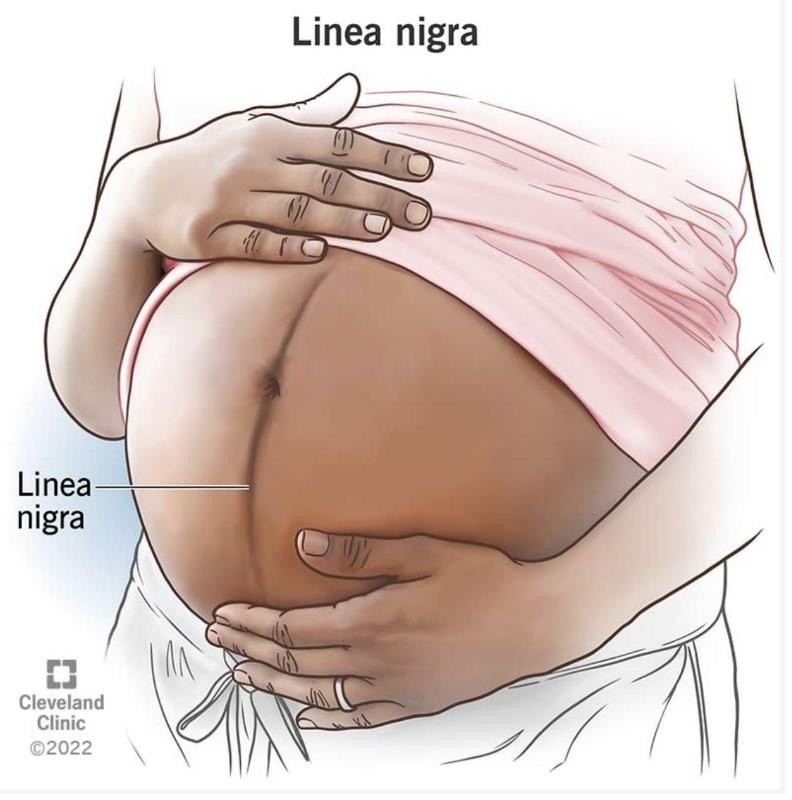 Clinical findings:
Darkening of facial skin (melasma).
Darkening of the midline skin, which becomes the linea nigra,  is the most common finding.
The peri-areolar skin also commonly darkens and extends  outward in a net-like array, referred to as the secondary areola
	Other areas with increased pigmentation include the nipples,  axillae, genitalia, perineum, anus, inner thighs, and the neck
A darkening may also be noted in recent scars and freckles.
Postpartum course :  Hyperpigmented areas  become less pigmented  over a period of several  months.
	Treatment: Postpartum  patients who are bothered  by persistent  hyperpigmentation may  desire treatment
Pigmentary demarcation lines may become visible during  pregnancy. These areas of sharp delineation between naturally  more pigmented and less pigmented skin are reported most  commonly on the legs of pregnant Japanese and Black patients
Risk factors:
genetic predisposition
exposure to sunlight
skin phototype
Hormonal factors
Melasma(chloasma or  mask of pregnancy)
Course in pregnancy: is the  most cosmetically disturbing  pigmentary change in pregnancy  and occurs in up to 75 percent  of pregnant people.
The characteristic  hyperpigmentation of the face  may also occur in individuals  taking oral contraceptive pills.
thus, protection from the sun (including use of  broad-spectrum sunscreens with sun protection  factor [SPF] of 50 or higher) is an essential part of a  preventive treatment regimen
Postpartum course: Melasma related to  pregnancy usually regresses within one year. However,  some areas of hyperpigmentation may never  completely resolve
Treatment: Postpartum patients who are bothered
by persistent melasma may desire treatment. Options  include topical skin-lightening agents, oral tranexamic  acid, chemical peels, and laser and light therapies
Clinical findings :
The three clinical melasma patterns are:
Centro-facial – Involving the cheeks, forehead, upper lip, nose and chin
Malar – Involving the cheeks and nose
oMandibular – Involving the ramus of the mandible
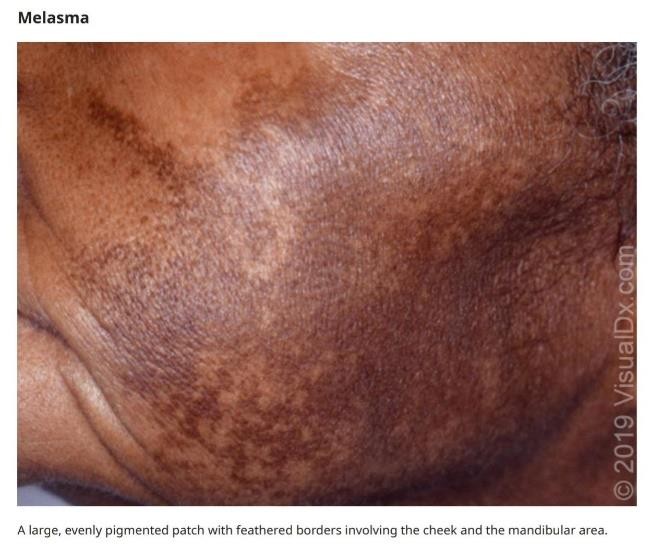 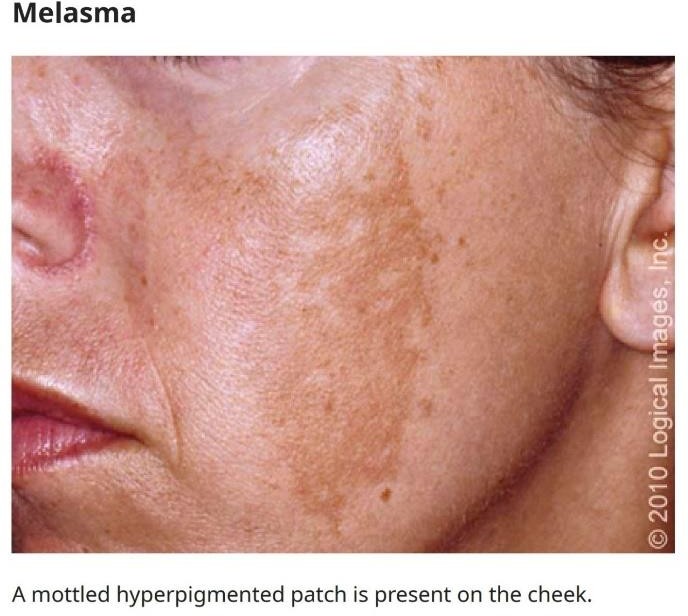 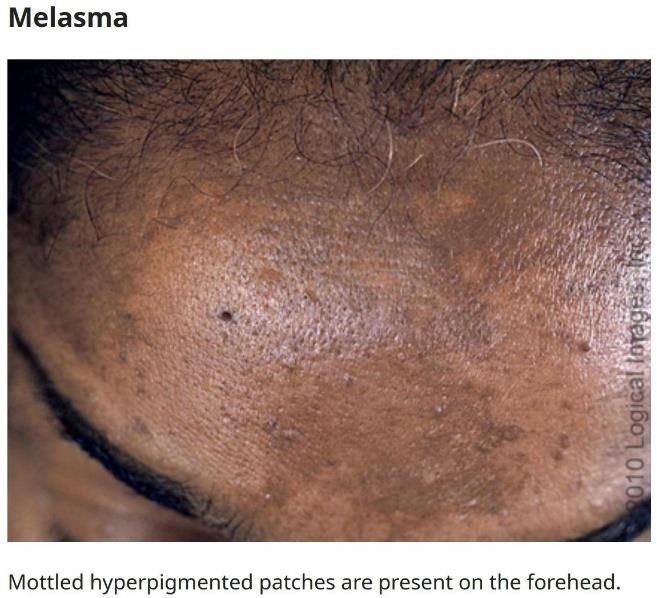 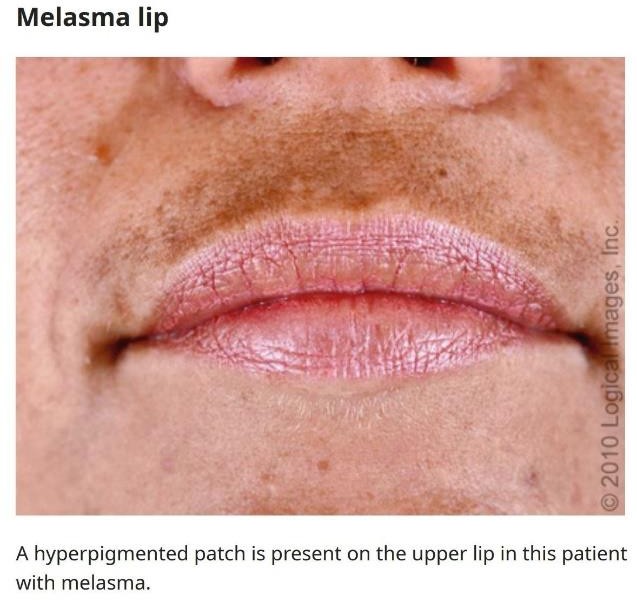 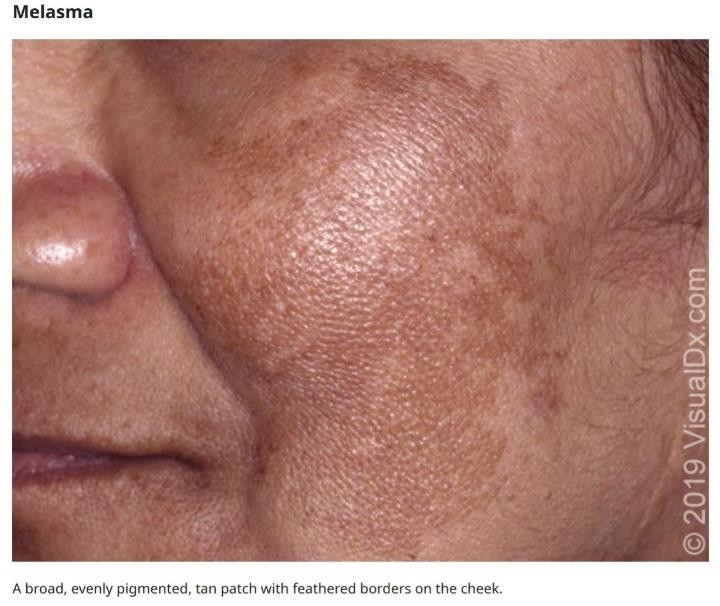 Nevi:
Course in pregnancy: Although nevi may change during  pregnancy, changes are not significantly different than  in nonpregnant individuals, except perhaps in patients  with dysplastic nevus syndrome.
Dermatoscopic features of nevi may change during  pregnancy, but not in a way that suggests melanoma
Evaluation and treatment :All nevi that change in a  manner that would raise concern in the nonpregnant  patient should be examined histologically in the  pregnant patient
Skin tags:
(molluscum fibrosum gravidarum,  acrochordon , develop on the face, neck,  axillae, chest, groin, and inframammary area  during the second half of pregnancy; they  may regress postpartum
Keloids,  leiomyomas,  dermatofibromas,  and  neurofibromas:
These lesions may enlarge  during pregnancy and new  neurofibromas may form
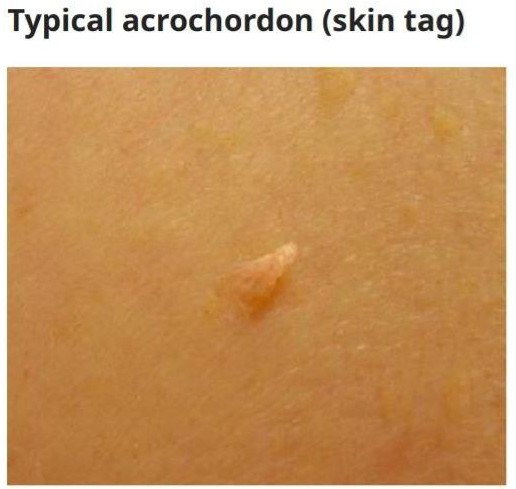 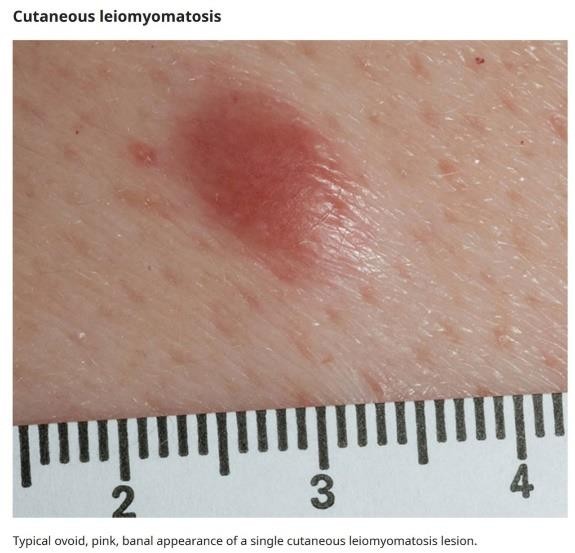 Striae gravidarum(stretch marks or striae distensae
Clinical findings: begin as pink, linear  patches in the sixth to seventh month of  gestation. They are most prominent on the  abdomen, breasts, and thighs but also arise  on the lower back, buttocks, hips, and upper  arms
Risk factors:
family history of striae gravidarum,
higher prepregnancy body mass index and  weight gain during pregnancy,
increased uterine distention from multiple  gestation or polyhydramnios.
Pathogenesis:is not well understood  and is likely multifactorial. Physical  factors resulting in increased tension  on the skin, intrinsic alterations in skin  structure or function, and hormonal  factors (including estrogens,  androgens, and glucocorticoids) may be  involved.
Prevention : Striae gravidarum are a  common source of cosmetic concerns  among pregnant people. Although a wide  variety of creams, lotions, and ointments  have been marketed to prevent or might  decrease striae development, there is no  strong evidence to confirm efficacy of any  of these interventions
Treatment : may be desired  postpartum to improve the  appearance of affected skin  through reducing color or texture  differences between striae and  adjacent normal skin.
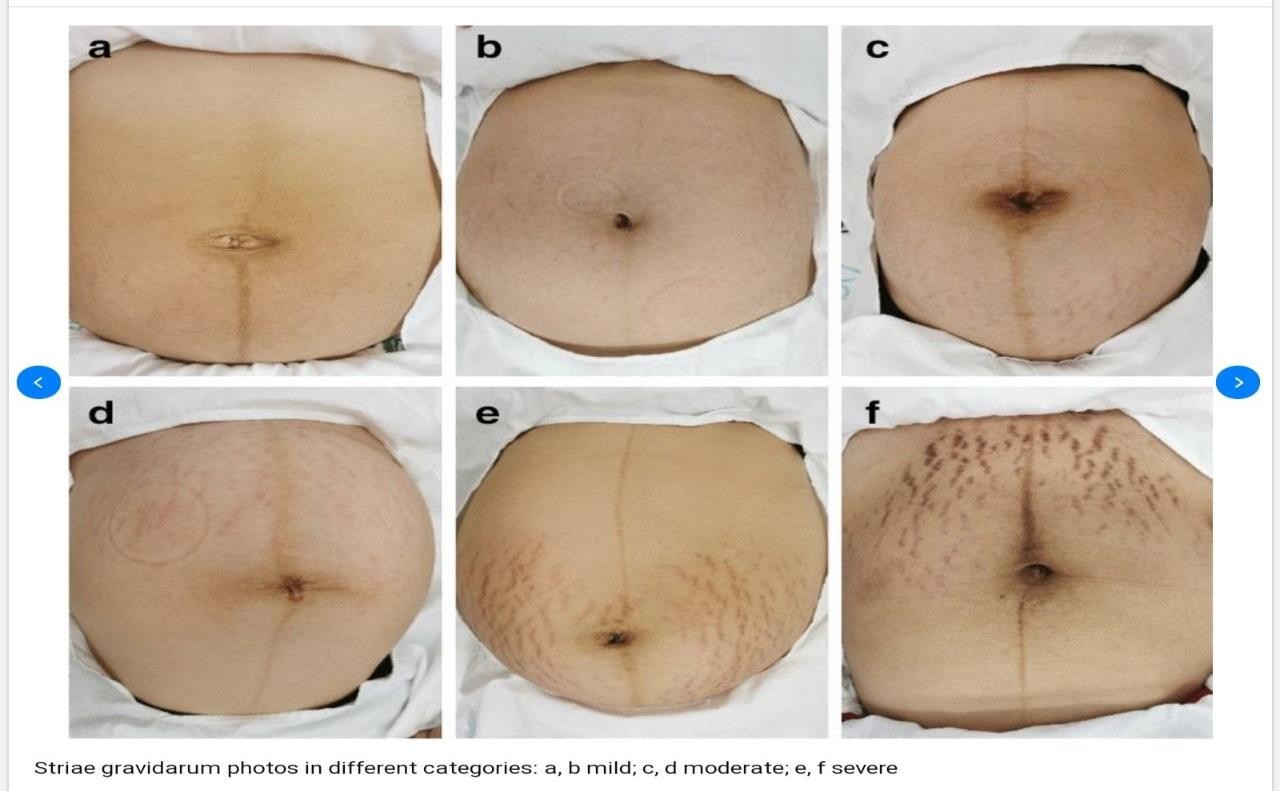 Postpartum course : Striae can evolve  into linear depressions, with fine wrinkles  and hypopigmentation over a period of  months to one or two years postpartum,  but do not disappear
Pruritus
Pruritus in pregnant people may be physiologic, related to a  flare of a disorder present prior to conception, or related to  pregnancy-specific dermatoses.
Pruritus is a common symptom of several dermatoses of  pregnancy (eg, polymorphic eruption of pregnancy, atopic  eruption of pregnancy, and pemphigoid gestationis)
Pruritus related to  intrahepatic cholestasis in  pregnancy (ICP) is often  generalized, but generally  starts and predominates on  the palms and soles and is
Pruritus is common, affecting up to 40 % of pregnant people.
Of these, over 60 % have pruritus without any skin eruption or	worse at night. Right upper
quadrant pain, nausea, poor  appetite, sleep deprivation,  or steatorrhea may occur.
underlying cause other than pregnancy (ie, idiopathic  pruritus).
Itching localized to the abdomen is most common, though
itching may also be localized elsewhere, with 5.1 % localized to ICP is the only pregnancy-
related dermatosis without
the anogenital region in one study
Treatment with oatmeal baths, topical steroids, antihistamines, primary skin changes.  and/or ultraviolet light helps to relieve symptoms.
Vascular changes (vascular spiders, palmer erythema,  varicosities, vascular tumors, other vascular changes)
— Estrogen and other pregnancy-related factors cause vascular distention,  vascular instability, and proliferation of blood vessels during pregnancy. These  vascular alterations result in numerous changes in the skin, which are described  in the following sections and usually regress postpartum
Clinical findings:
They are most common around the eyes and  occur almost exclusively in areas drained by  the superior vena cava: neck, face, upper  chest, arms, and hands. Lesions in a  dermatomal distribution, termed unilateral  nevoid telangiectasia or unilateral dermatomal  superficial telangiectasia, may appear during  pregnancy, as well
1) Vascular spiders:
Course in pregnancy	(eg, spider  angiomas, nevi aranei, spider nevi,  arterial spiders, spider telangiectasia)  develop in approximately 66 % of
light-skinned and 11 % of dark-  skinned pregnant people, typically
appearing in the second to fifth  month of pregnancy
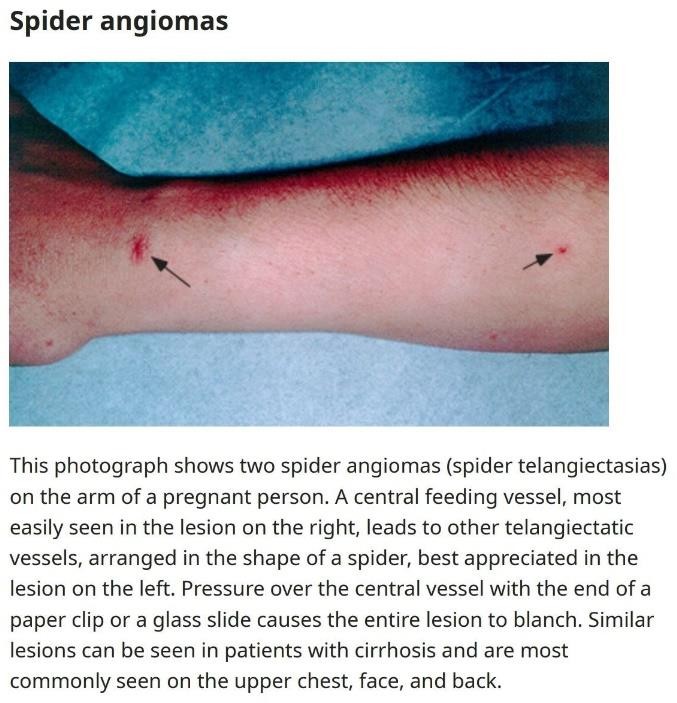 Postpartum course – Most lesions (90 % ) regress by  three months postpartum
Treatment – Persistent spider veins/telangiectasias
of the lower extremity can be cosmetically disturbing  to patients and can be treated with sclerotherapy or  lasers
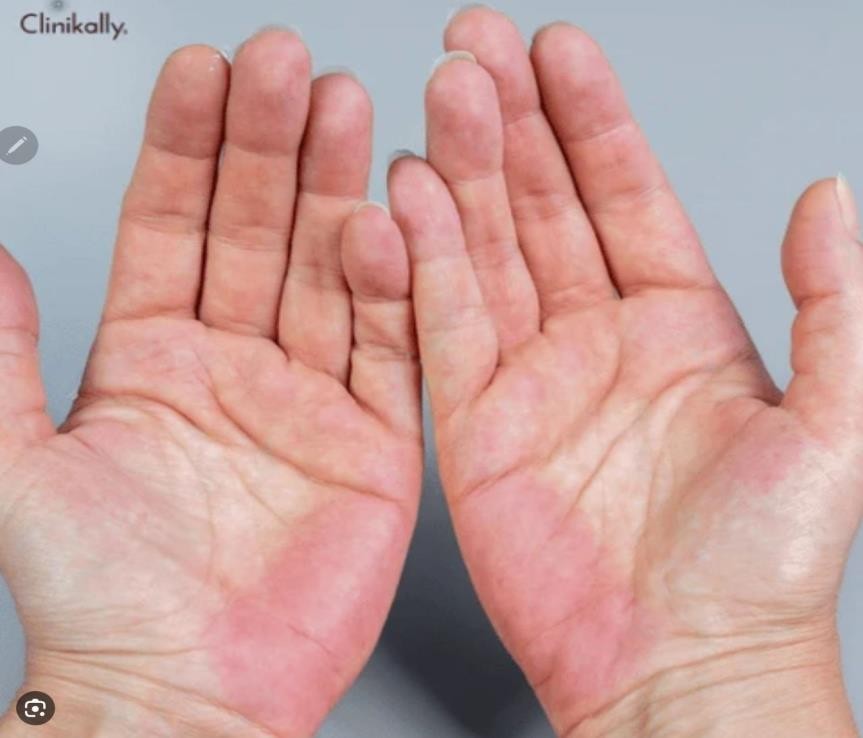 2) Palmar erythema:
Palmar erythema is observed in approximately 66 % of  light-skinned and 33 % of dark-skinned pregnant people  Palmar erythema occurs in two distributions: Limited to  the hypothenar and/or thenar eminence; Or diffuse
3) Varicosities (Varicose veins of the lower extremity, Anorectal varicosities  (hemorrhoids), Vulvar varicosities)
Clinical findings and course in pregnancy – Lower extremity, anorectal, and  vulvar varicosities all occur at increased frequency during pregnancy and cannot  be prevented.
pathogenesis – The etiology is
partly hemodynamic, due to increased blood volume and increased venous pressure in
femoral and pelvic vessels from the enlarging uterus.
	Hormonal changes related to pregnancy contribute by causing relaxation of the muscular  walls of the blood vessels.
Genetic predisposition also plays a role.
perineal veins do not have valves, they are susceptible to the development of varices: Up  to one-half of vulvar varicosities arise from an incompetent great saphenous vein, which  drains the superficial and deep external pudendal veins and posteromedial tributaries.
Postpartum course – Varicosities usually regress, at least partially, postpartum.
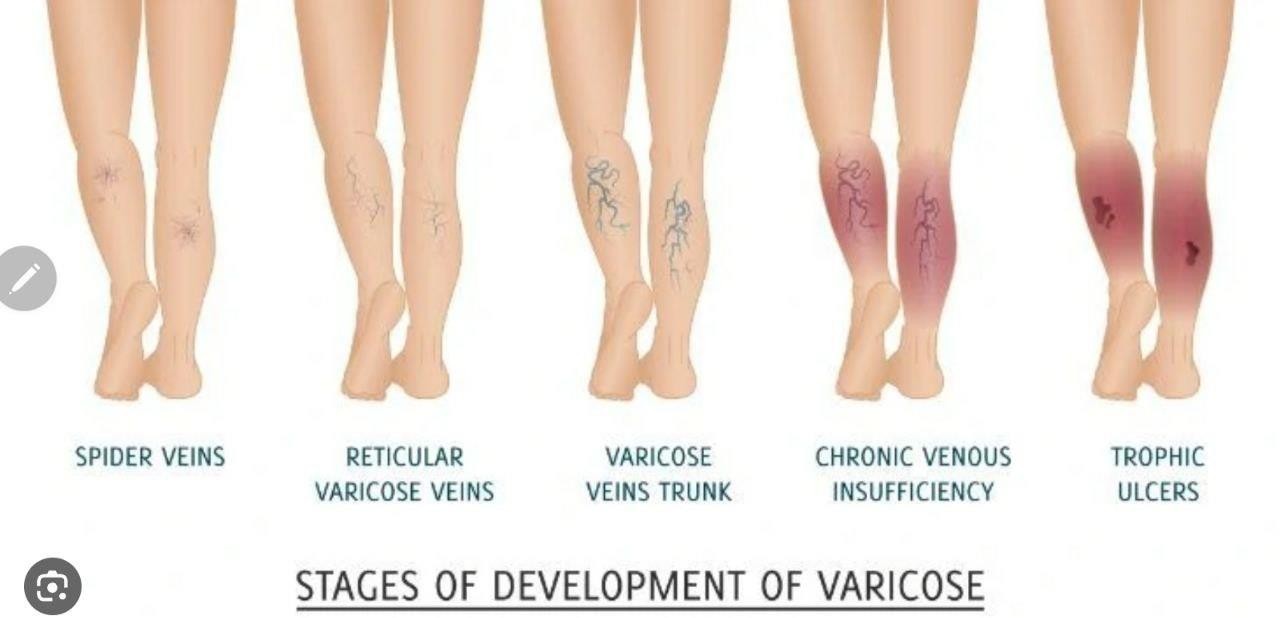 Varicose veins of the lower extremity
Up to 50 % of pregnant people experience  abnormal dilation of the superficial veins of the  lower extremities. The varicosities can become  visible anytime during pregnancy but are most  common in the third trimester.
Risk factors
high estrogen/progesterone states
advancing age
family history of venous disease
prolonged standing
increased BMI
physical inactivity
leg trauma
smoking
Treatment – Supportive therapy of leg  varicosities includes leg elevation, compression  hosiery, sleeping on the left side, exercise, and  avoidance of long periods
Medical or surgical intervention can be  considered three to six months after delivery  and depends on the clinical severity and nature  of underlying venous reflux, as well as the  patient's future childbearing plans.
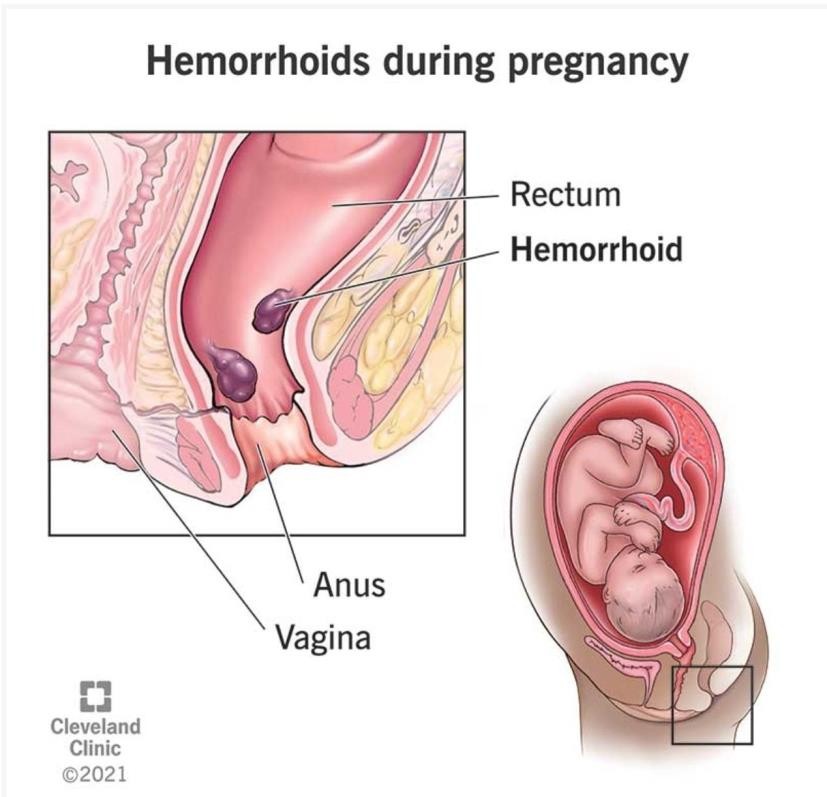 Anorectal varicosities (hemorrhoids)
Anorectal symptoms are common in pregnancy, affecting  up to 70 % of pregnant patients, and these symptoms  are often related to hemorrhoids. Pain and bleeding  appear to be more common in the third trimester,  whereas perianal itching seems to be distributed  equally amongst the trimesters
Treatment:
	Adequate hydration and a diet replete with fiber may reduce constipation, which  aggravates discomfort of hemorrhoids.
	Treatment for relief of symptoms consists of local application of anti-inflammatory,  antipruritic, and local anesthetic preparations.
	Recurrent and severe hemorrhoids usually require surgical treatment, typically  hemorrhoidectomy, which can be performed safely during pregnancy if necessary
Vulvar varicosities:
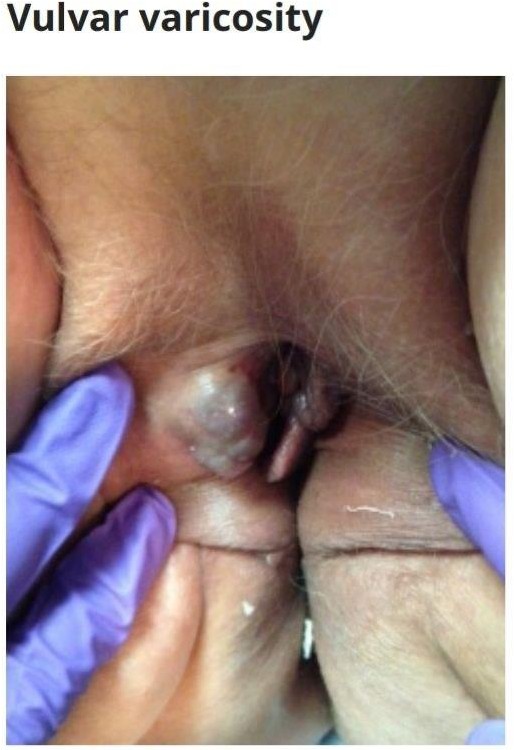 usually appear during pregnancy, especially around the third or  fourth month. In rare cases, people who aren’t pregnant get them,  too. If you have a condition called pelvic congestion syndrome (PCS),  the chances are greater that you’ll have vulvar varicosities.
20% for pregnant people. Around 20% to 35% of people with varicose  veins in their pelvis have them on their vulva, too. It’s hard to know  just how common these veins are, because vulvar varicosities don’t  always cause symptoms. You can have them without knowing they’re  there.
vulvar varicosities usually go away six weeks after you’ve had your
baby.
Treatment: conservatively by vulvar  support, compression, and by  avoiding prolonged standing.
Symptomatic varicosities that do not  resolve postpartum have been  treated by sclerotherapy, excision,  embolization, and ligation
Symptoms:
Bulging veins that appear bluish or purplish underneath your skin.
Veins that look twisted, swollen or bunched into a cluster.
Fullness, pressure, pain, itchiness or discomfort in your vulva.
Pain or discomfort in your upper thighs and lower back.
dyspareunia
4) Vascular tumors:
vascular tumor-like structures may develop or enlarge during pregnancy  (Pyogenic granulomas, Hemangiomas, angiolipomas, and angiolymphoid  hyperplasia with eosinophilia)
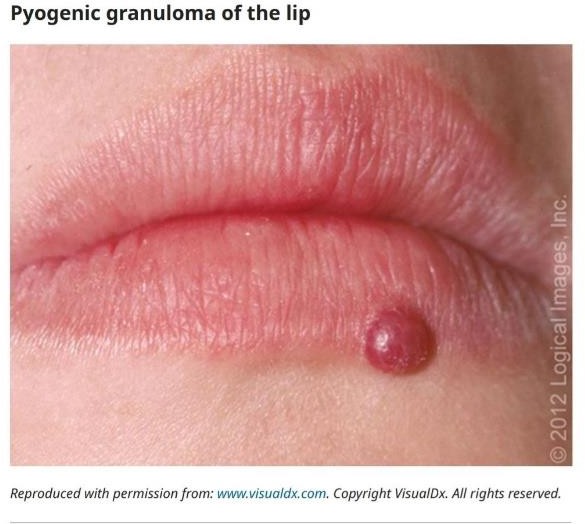 Pyogenic granulomas:
	Pathogenesis: The lesion is thought to arise in response to  local irritation/trauma and/or hormonal factors
Clinical findings : Pyogenic granulomas (also known as  lobular capillary hemangioma,, or granuloma gravidarum)  are benign, vascular tumors with friable surfaces that  develop over a few days to weeks.
The small, soft, exophytic, pink or reddish purple, smooth or  lobulated papules are made up of granulation tissue.
Course and treatment : Pyogenic granulomas do not need  to be excised during pregnancy as spontaneous resolution  often occurs after delivery
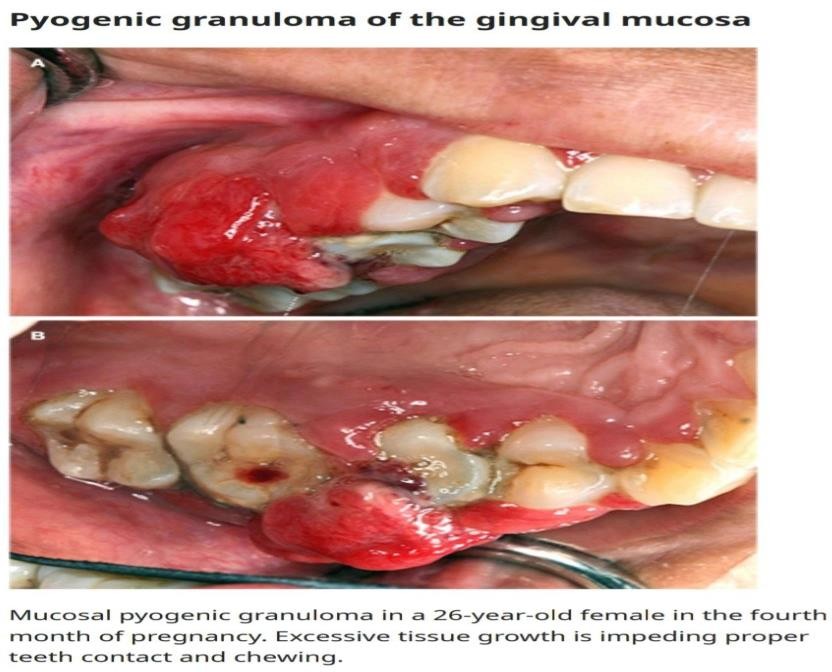 5) Other vascular changes
Vasomotor instability: which can cause facial flushing, pallor,  hot/cold sensations, and cutis marmorata (a bluish reticulated  patch on the leg exaggerated by exposure to cold).
	Capillary permeability:	increased hydrostatic pressure, and increased sodium and  water retention, which can result in peripheral or facial  edema in more than 50 % of pregnancies, edema is often  nonpitting.
	Capillary fragility:	leading to purpura and pigmented purpura from  extravasation of red blood cells. The lesions are purple  non-blanchable, non-palpable macules on the legs
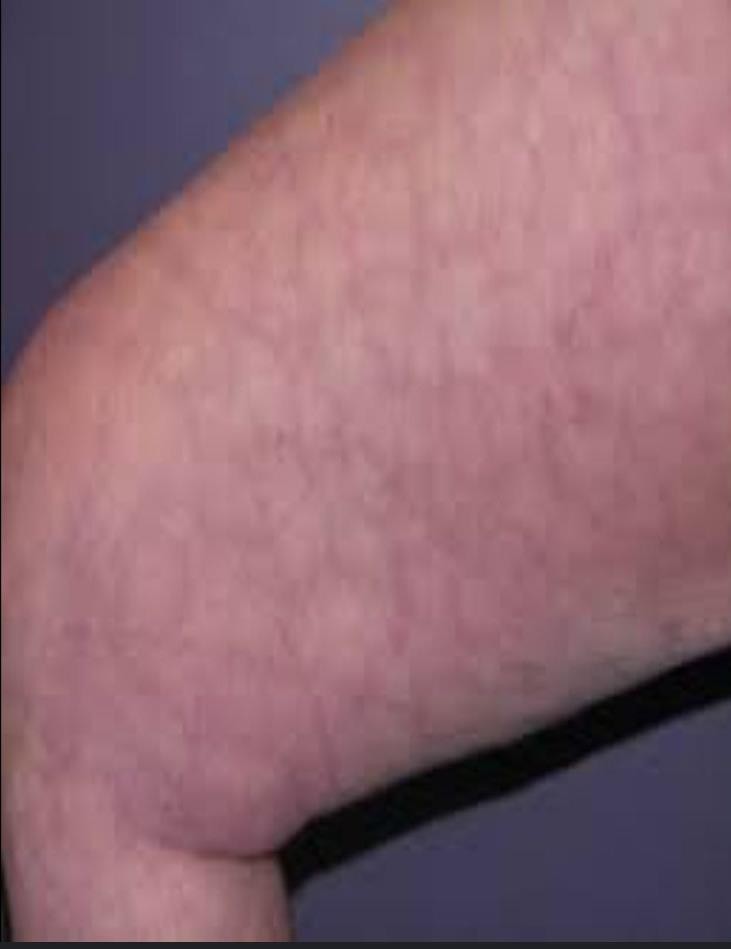 Tattoos and piercing
Pregnant people should avoid getting a tattoo during pregnancy but can be reassured of the absence  of proven pregnancy risks if the procedure is performed before they are aware of their pregnancy
Although there are no reports of adverse pregnancy outcomes, including congenital anomalies,  associated with tattooing during pregnancy, safety cannot be inferred given the range of pigments  used, dermal injection rather than topical application, and lack of close oversight
Infection is the major concern and has been caused by contamination of the product as well as  nonsterile performance of the tattoo
Preexisting tattoos are generally unaffected by pregnancy . Tattoos on the abdomen or breast can  become distorted by enlargement of these areas or by surgical incisions. Some anesthesiologists  avoid placing epidural anesthesia through a tattoo on the lower back because of theoretical risks (eg,  epidermal tissue coring and carrying pigment into the epidural space, which theoretically might  increase the risk of epidermal tumors or arachnoiditis
	Piercing of the oral-nasal airway, nipple, navel, and genitalia are the most problematic areas in  pregnant people. Piercings in these areas are generally removed if they are likely to interfere with a  procedure (eg, intubation, cesarean or vaginal birth, breastfeeding) or become uncomfortable due to  pregnancy-related changes. Metal body jewelry can conduct electric current if electrosurgery is  performed
2) SKIN APPENDAGES (ECCRINE, APOCRINE,	SEBACEOUS GLANDS)
Eccrine gland(sweat) activity increases (except on  the palms) primarily toward the end of pregnancy.  This may lead to miliaria or generalized  hyperhidrosis
Apocrine gland activity decreases, This may lead  to improvement in hidradenitis suppurativa(HS)  and Fox-Fordyce disease
Sebaceous gland activity may increase in the third  trimester . Montgomery tubercles (ie, small,  brown papules on the areolae consisting, in part,  of hypertrophied sebaceous glands) develop in 30  to 50 % of pregnant people and regress  postpartum . Increased sebaceous gland activity  during pregnancy has variable effects on acne
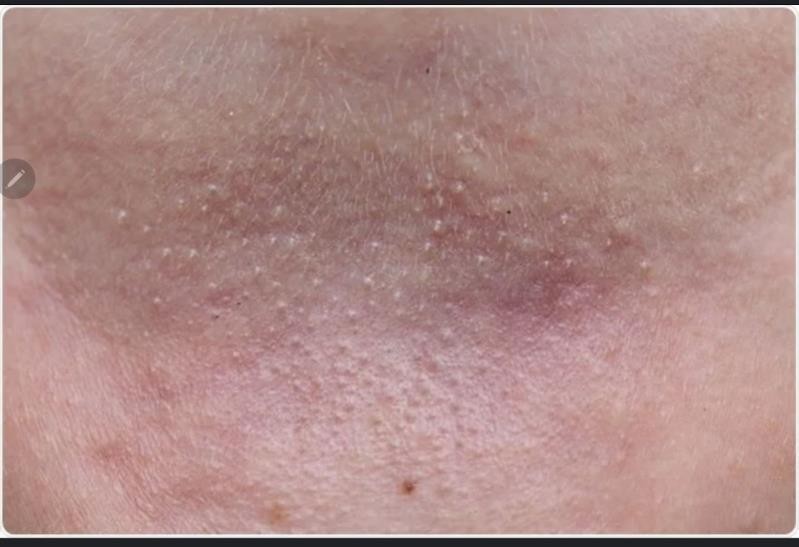 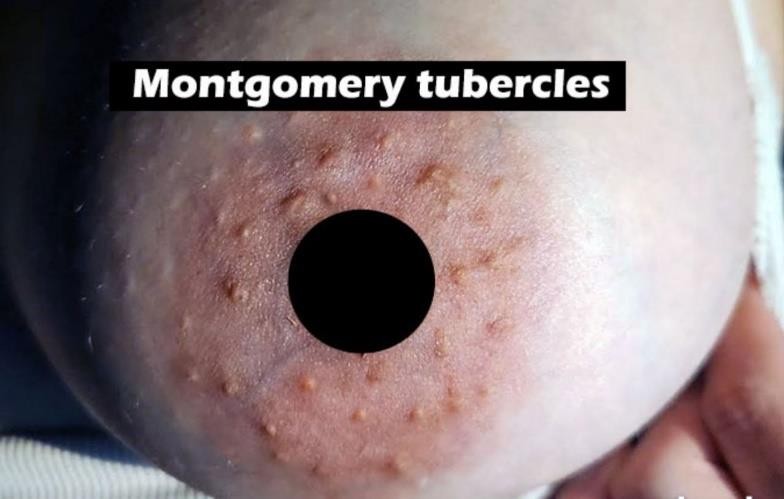 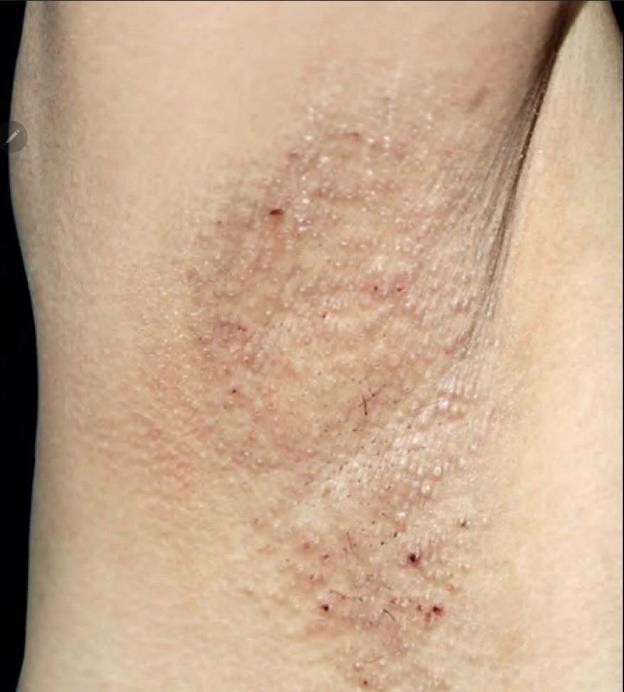 3) HAIR
Clinical findings:
	Face, trunk, extremities – Hirsutism in  pregnancy results from increased levels of  ovarian and placental androgens on the  pilosebaceous unit. It is noted most frequently  on the face but may also be seen on the arms,  legs, back, and suprapubic region.
Scalp – Scalp hair appears thicker or denser  during gestation due to slowing of the normal  progression of hairs from anagen (the  "growing" stage) to telogen (the "resting"  stage), thereby creating a relative increase in  anagen hair.
	Rarely, late in pregnancy, hair in the fronto-  parietal area recedes in a mild form of  androgenic alopecia.
Postpartum course
Face, trunk, extremities – For increased hair  growth on the face, trunk, and extremities, the  terminal hairs tend to be permanent, whereas the  lanugo hairs are likely to regress by six months  postpartum.
Scalp – For the scalp, the percentage of telogen  hairs in the scalp increases one to five months  postpartum, thus hair loss (telogen effluvium) is  common at this time and scalp hair may become  thin,Telogen effluvium resolves within 15 months  postpartum
Androgenic alopecia generally resolves  postpartum but may persist
4) NAILS
Nails grow faster during gestation but can become dystrophic with  transverse grooves, subungual keratosis, and distal onycholysis  (painless separation of the nail from the nail bed).
The nail plate may become soft or brittle; an increase of  melanonychia (ie, pigmented streaks in the nail bed) has also been  reported
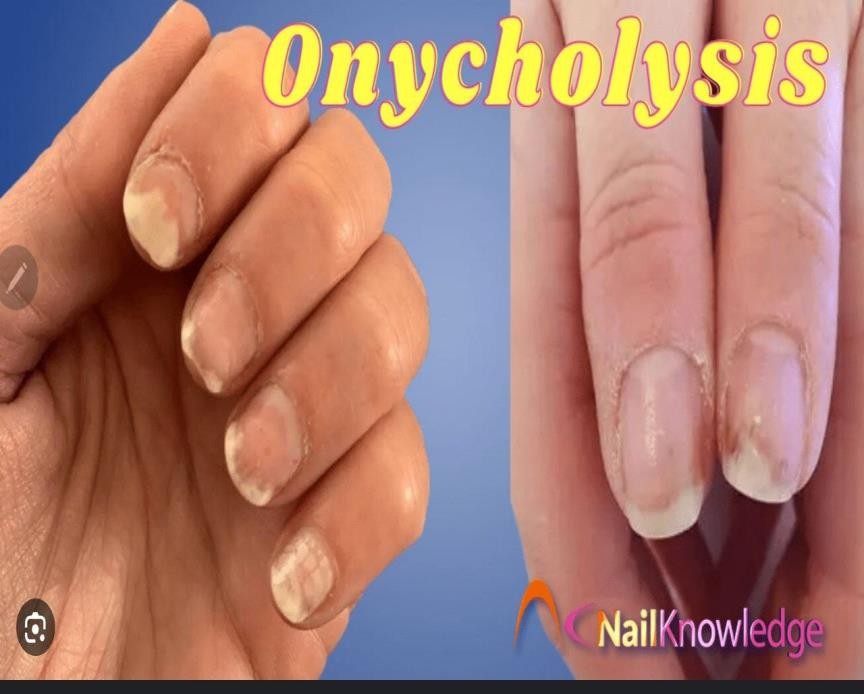 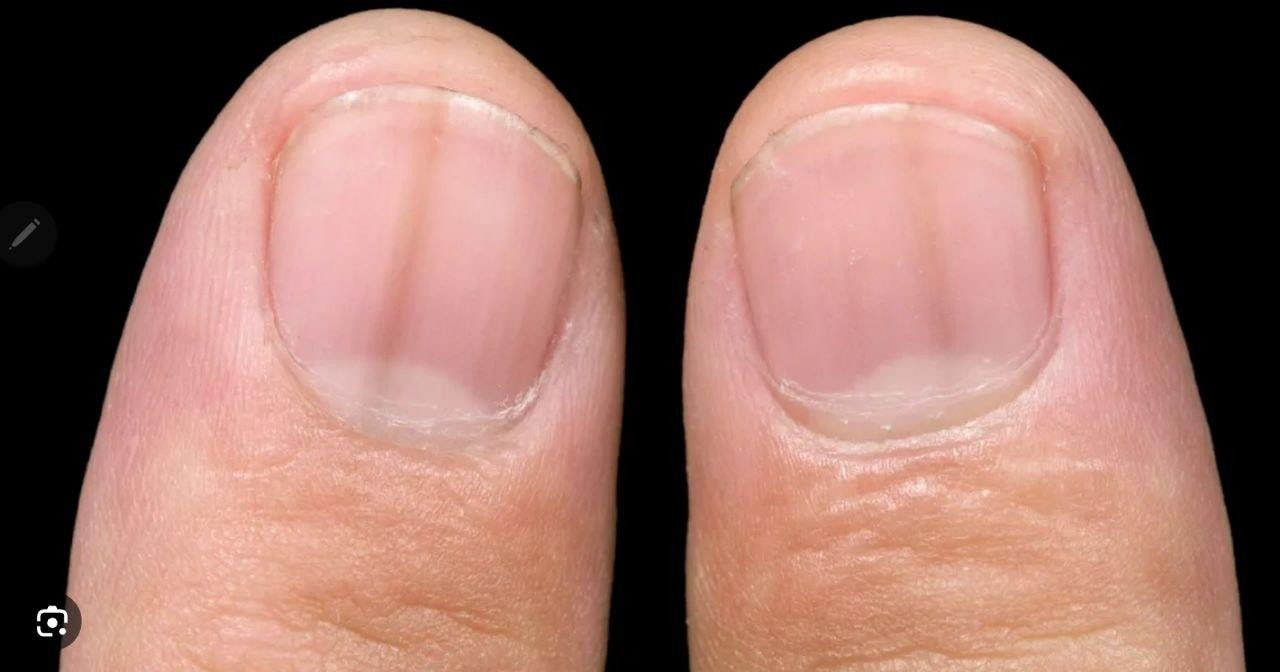 5) MUCOSA AND NONKERATINIZED  EPITHELIUM
Vagina: Bluish/purplish coloration of the vagina ( Chadwick sign) and cervix  (Goodell sign) are early anatomic changes which important in the diagnosis of  pregnancy. The blue appearance is related to increased blood flow.
	Mouth: Pregnancy-related changes to the oral mucosa are caused by increased  levels of sex steroids
Nasopharynx: Many pregnant people experience hyperemia of the membranes  of the nasal mucosa and sinuses, which is thought to be related to the hormonal  changes of pregnancy. Hyperemia can cause significant, and sometimes  uncomfortable, nasal and sinus congestion, but its presence does not necessarily  represent pathology
Pregnancy dermatosis  Specific skin conditions of  pregnancy
Pregnancy Dermatoses
Rash present?
Intrahepatic
cholestasis of	No  pregnancy
Yes
How far along in pregnancy?
Second or third  trimester
First  trimester
Atopic eruption of  pregnancy
Type of lesions  present
Red plaques with  small pustules in an  ill-appearing patient
Blistering lesions,  periumbilical  lesions
Edematous papules  and plaques in the  striae
Pemphigoid  gestationis
Pustular psoriasis  of pregnancy
Polymorphic eruption of  pregnancy
59
1- Polymorphic eruption of pregnancy,
pruritic urticarial papules and plaques of pregnancy(PUPPP)
It’s a benign, inflammatory condition that most commonly affects  (75%)primiparous women in the third trimester of pregnancy or  immediately postpartum. The estimated incidence is 1 in 160  pregnancies.
Pathophysiology :
Stretching may cause damage to connective tissue, which results in  exposure of dermal antigens that trigger an inflammatory response.
PEP is more common with excessive stretching, especially in women  with multiple gestation . Triplet pregnancies have a higher risk (14%)  than twin pregnancies (2.9%)
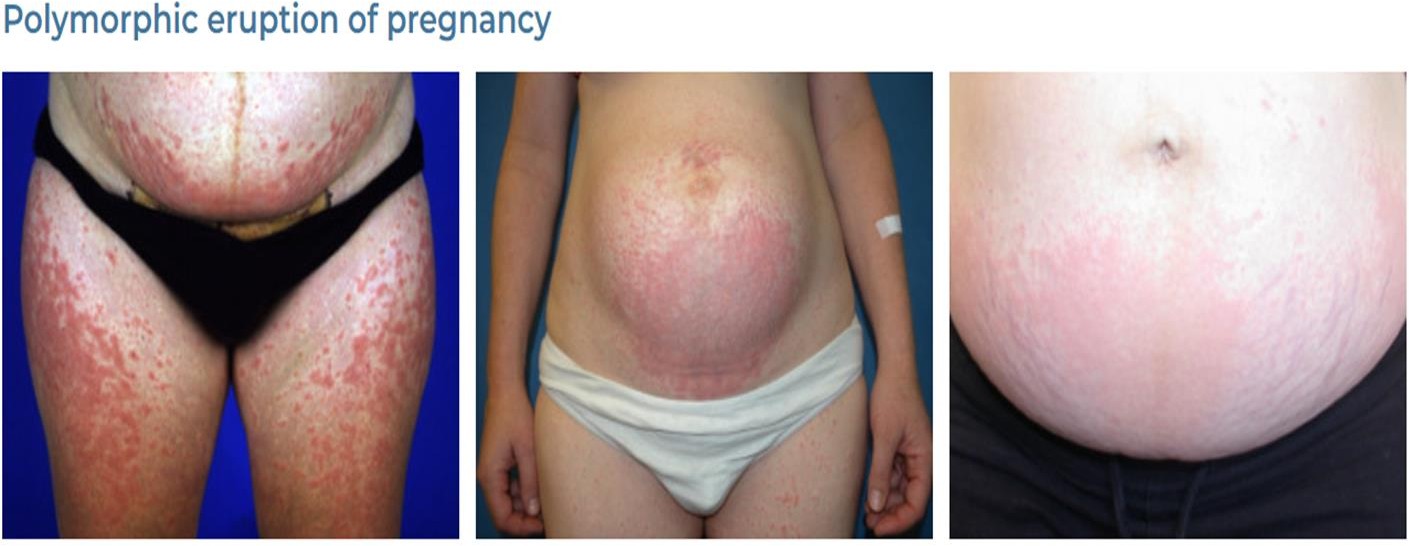 -Distribution :
Very pruritic, erythematous papules within abdominal striae
Lesions can spread to the chest, back, and extremities, and coalesce into urticarial  plaques, sparing the face, palms, and soles
Diagnosis: usually clinical, based upon history and physical  examination
Recurrence is Rare
Prognosis: PEP poses no increased risk in maternal and fetal  morbidity.
Treatment:	: topical corticosteroids, Antihistamines
2- Pemphigoid gestationis
Pemphigoid gestationis (previously called herpes gestationis) is an  autoimmune disease that typically presents in the second or third  trimester with an incidence of around 1 in 60,000 pregnancies.
Distribution:
-Pemphigoid gestationis begins as periumbilical, intensely pruritic, mostly  non-blistering lesions (eczema, urticarial or papular lesions) on extremities  but spares mucous membrane then Grouped vesicles with herpetiform  appearance (“gestational herpes”) usually occur as the disease advances.
Pathophysiology: Antibody reaction to basement membrane
specific immunoglobulin type G (IgG) in the blood, binds to the BP-  180 protein located in the basement membrane of the skin leading to  tissue damage and blistering. The usual function of BP-180 is to help  stick the epidermis and dermis together, so the blister split is in the  basement membrane .
BP-180 protein is also found in the placenta. It appears that it is the  placenta, not the skin, that triggers the autoimmune response in  pemphigoid gestations, which explains why this condition starts in  pregnancy.
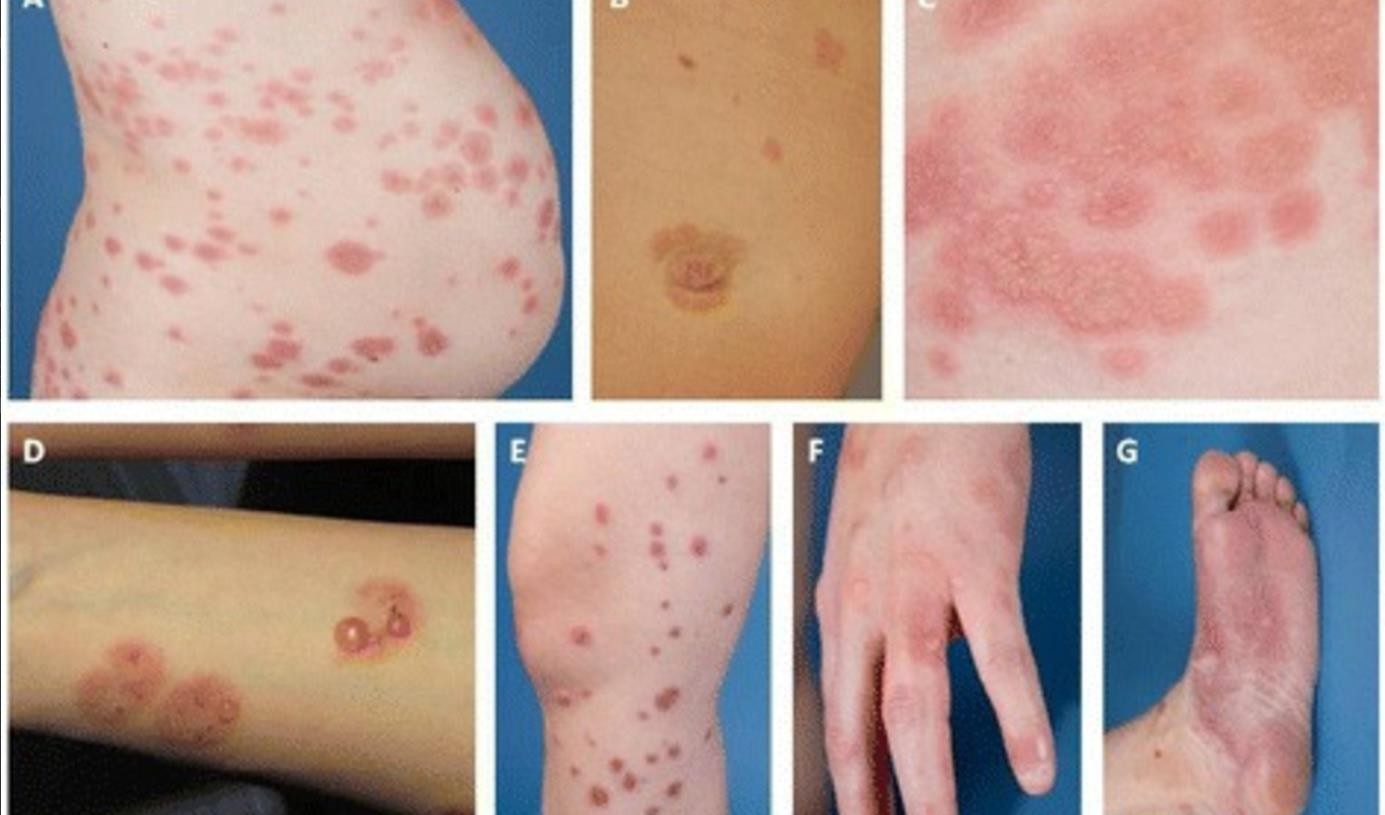 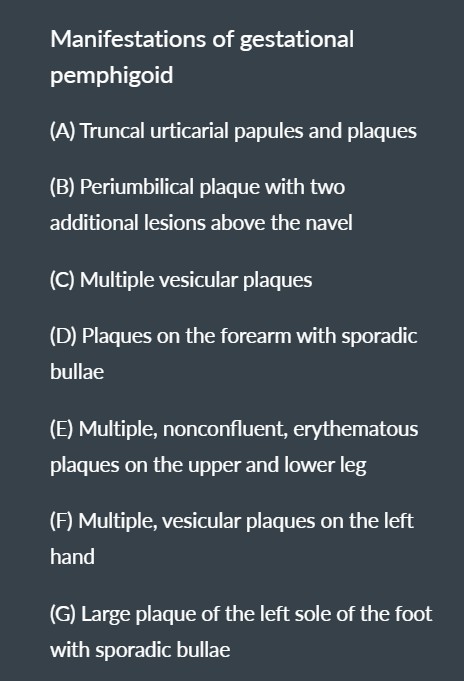 Diagnostics:
The diagnosis is confirmed via biopsy and  immunofluorescence +Clinical findings.
Prognosis:
Usually self-limiting; heals spontaneously after delivery, but  associated with complications (e.g., premature labor, Fetal  growth restriction, and	increased lifetime risk of autoimmune  disease).
Infants born to women with gestational pemphigoid can  develop transient blistering that resolves spontaneously.
Recurrence is possible, especially appearing:
1-Spontaneously in the postpartum period.
2-In subsequent pregnancies(but may also skip  pregnancies)
3-When taking contraceptives containing progestin or  estrogen.
4-During menstruation.
The goal of treatment of pemphigoid gestationis during pregnancy is  symptom control: relieving pruritus and limiting bullae formation.
Pemphigoid gestationis typically responds to high-potency topical  corticosteroids (eg, triamcinolone) Antihistamines (eg, loratadine,  cetirizine) can also be added for pruritus relief.
Disease that is unresponsive to topical corticosteroids may need  systemic corticosteroids (eg, prednisone).
3- Prurigo of pregnancy
Prurigo of pregnancy is a common pruritic disorder that occurs in 1 in 300  pregnancies, and presents as excoriated papules on extensor limbs, abdomen  and shoulders.
It is more common in women with a history of atopy.
	Prurigo usually starts at around 25-30 weeks of pregnancy and resolves after  delivery, with no effect on the mother or baby. Treatment is symptomatic with  topical steroids and emollients.
Blood tests for liver function should be done to exclude an  alternative diagnosis of cholestasis of pregnancy
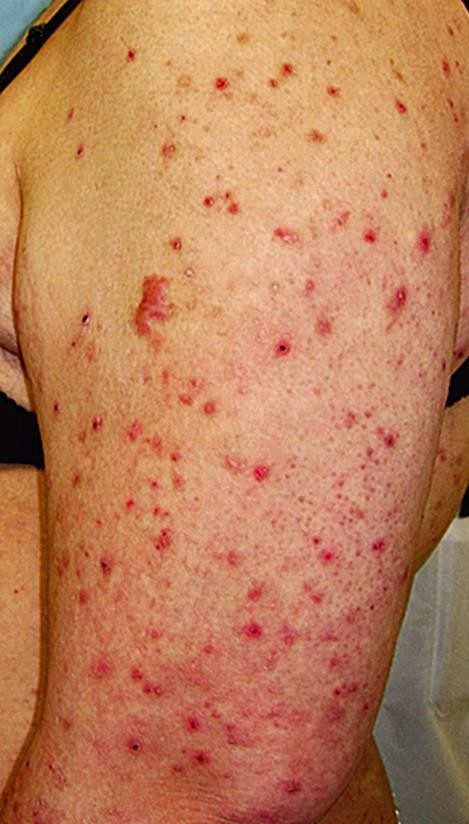 4-Pruritic folliculitis of pregnancy
Pruritic folliculitis (PF) is a pruritic follicular eruption, with papules and pustules  that mainly affect the trunk, but can involve the limbs.
It is similar in appearance to acne lesions and is sometimes considered a type of  hormonally-induced acne.
	Its onset is usually in the second and third trimester, and it resolves weeks  after delivery. Topical steroid treatment is effective.
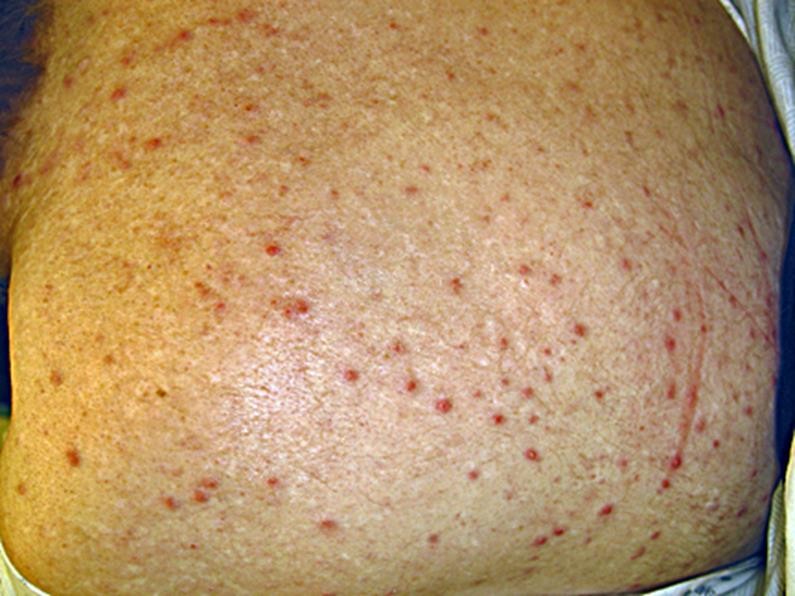 5-Impetigo Herpetiformis
Pustular psoriasis of pregnancy, also known as impetigo  herpetiformis, is a rare variant of generalized pustular psoriasis that  occurs in pregnancy.
The pathogenesis of	Impetigo Herpetiformis is unclear.
It usually settles quickly after delivery of the baby, although some  changes of psoriasis may persist long-term.
Impetigo Herpetiformis carries a poor prognosis for mother and/or  fetus if untreated.
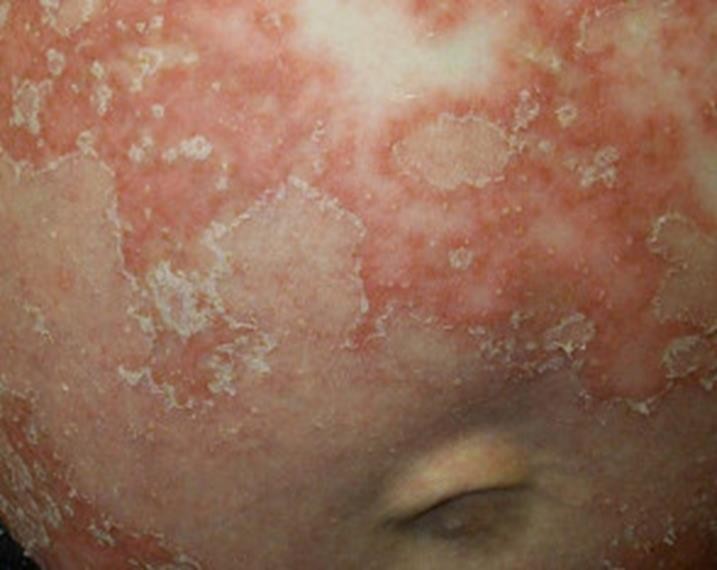 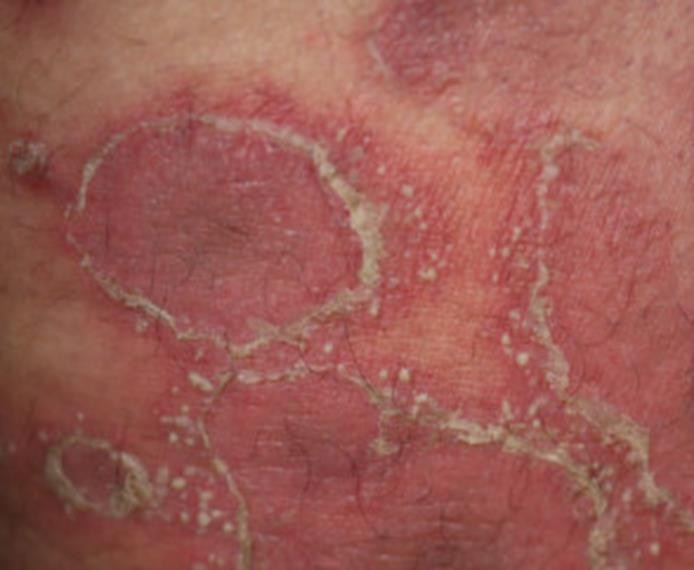 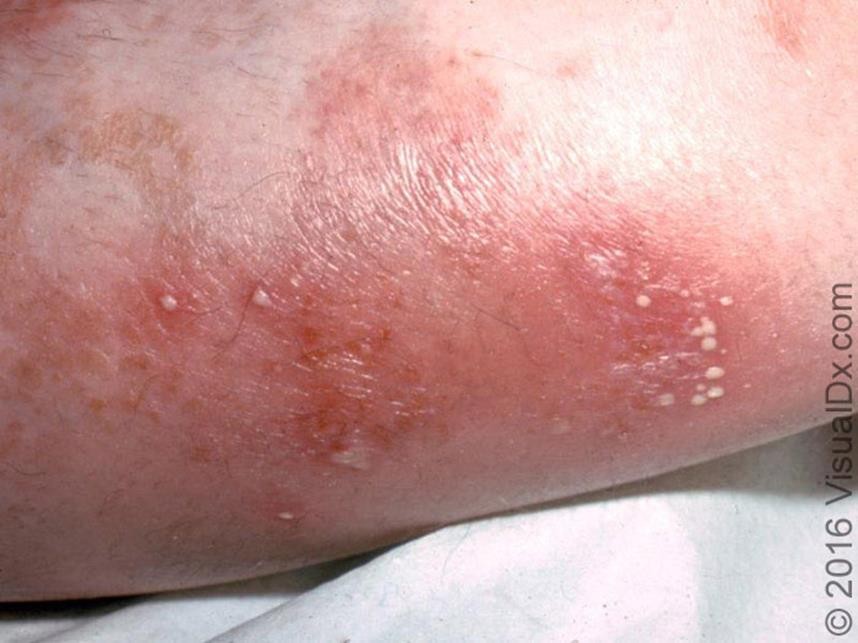 Distribution :
- Impetigo herpetiformis presents as symmetrical annular or polycyclic erythematous  patches and plaques, with the formation of sterile pustules at the periphery, beginning in  skin folds and spreading to the extremities and trunk.
-The face, palms, and soles are usually spared. The oral mucosa is sometimes involved
with pustules that leave circinate or erosive lesions on the tongue or buccal mucosa.
Recurrence: It can recur with subsequent pregnancies, and may  present earlier in the next pregnancy and in a more severe form.
It also has	been reported with oral contraceptive use and the  menstrual cycle. Many women who develop Impetigo herpetiformis  have a personal or family history of psoriasis.
	Impetigo Herpetiformis is often accompanied by constitutional  symptoms including fever, malaise, nausea and diarrhea, arthralgias,  tachycardia, delirium, and seizures.
Maternal complications: Fluid and electrolyte imbalance, Maternal  sepsis,Death due to cardiac or renal failure
Fetal prognosis: Placental insufficiency with severe sequelae such as  miscarriage, fetal growth restriction, or stillbirth may occur, including
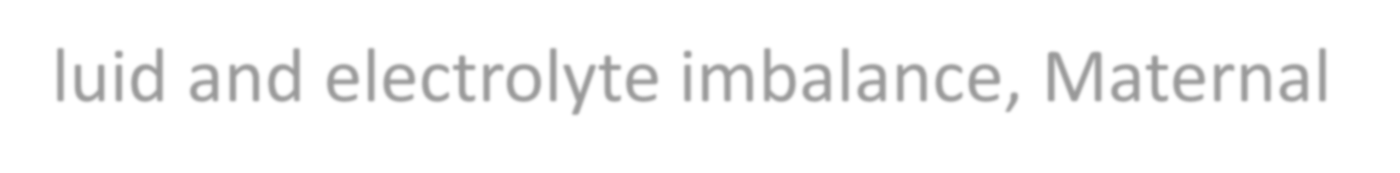 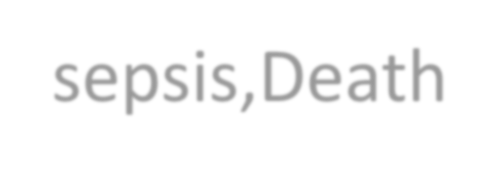 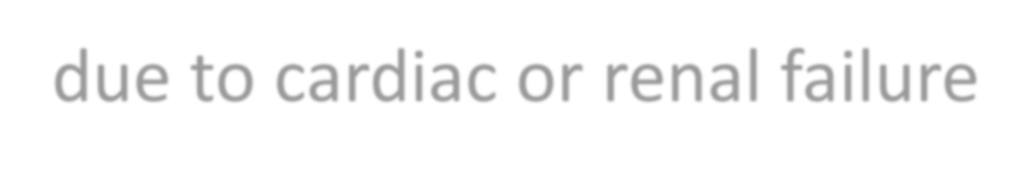 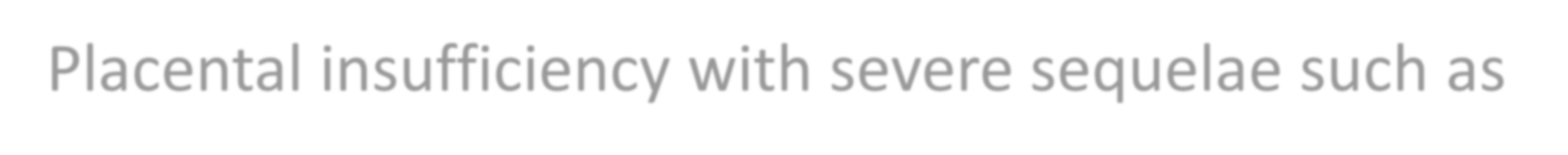 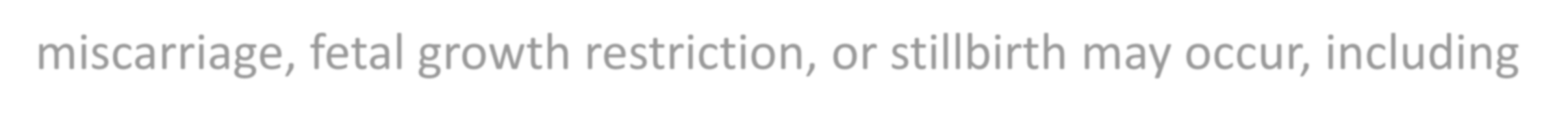 Diagnosis :
The diagnosis can be made clinically, based upon history and physical  examination
-confirmation by histologic evaluation of a biopsy specimen
Laboratory findings :
Blood tests — increased white blood cells, elevated ESR/CRP  Hypocalcemia may be present, possibly related to hypoparathyroidism,  Albuminuria, hypoalbuminemia, pyuria, and hematuria occasionally  occur.
Treatment :
-Intravenous fluids and electrolytes
-Adequate analgesia
Careful monitoring of mother and fetus is essential
-Fetal monitoring with nonstress tests or biophysical profiles and  ultrasound assessment of fetal growth are indicated
-These patients sometimes require early delivery for relief of symptoms  and for fetal safety .
-Initial therapy: High-dose systemic corticosteroids, such as  prednisolone